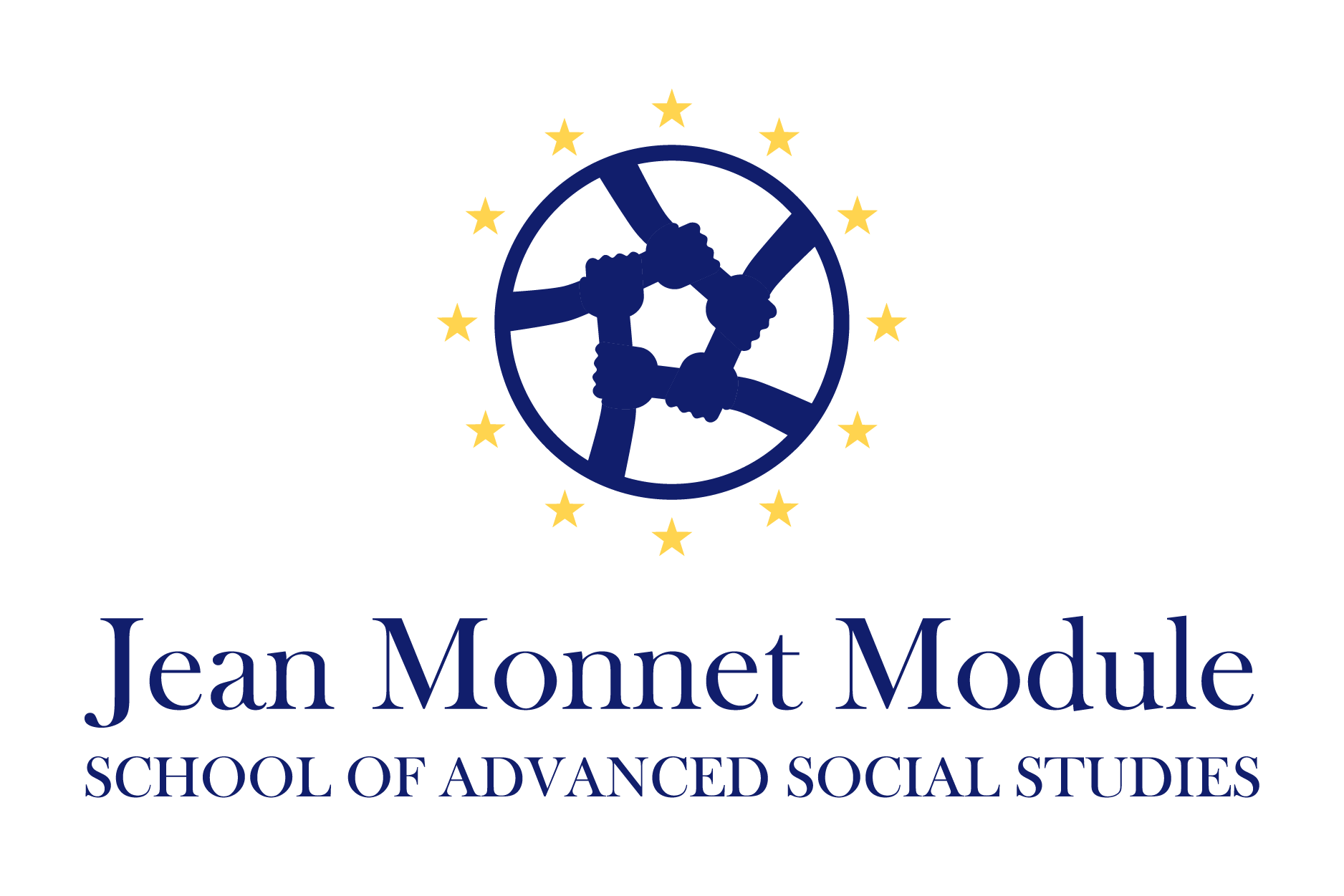 Skupnost v sodobnem družbenem konteksu
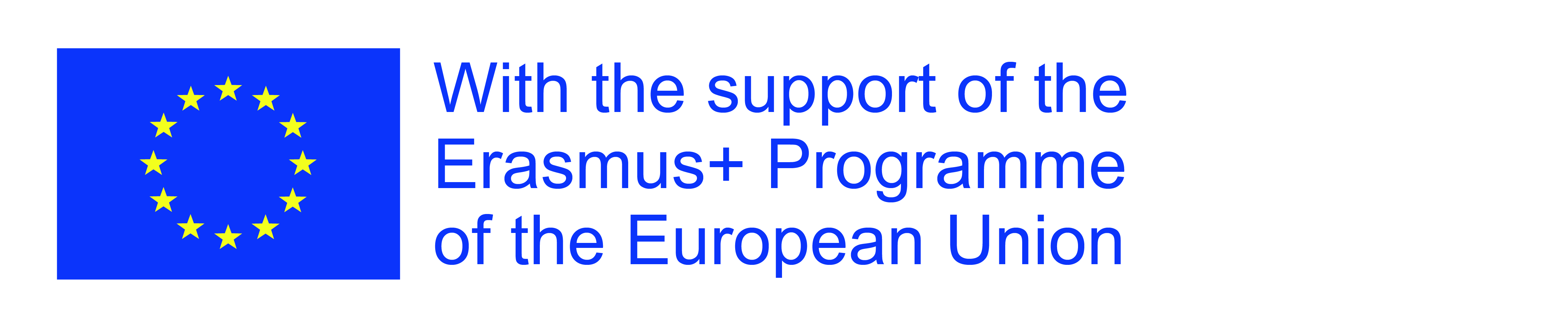 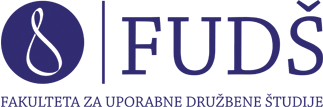 Raziskovalni seminar -Jean Monnet Module
Krepitev civilne iniciative za trajnostni razvoj v Evropi - Sustain4EU

Izr. prof. dr. Tea Golob
Delo po skupinah (15 min)
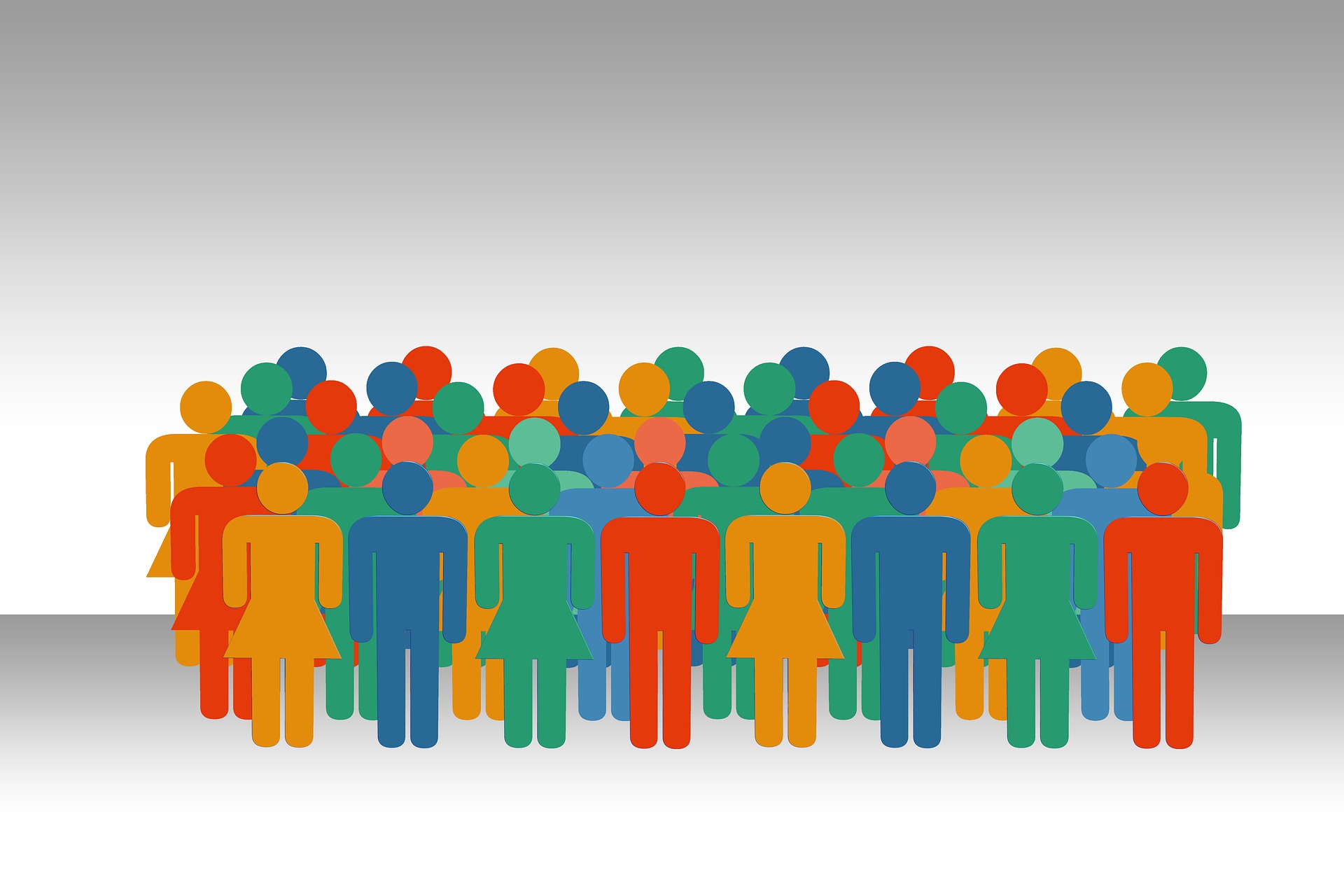 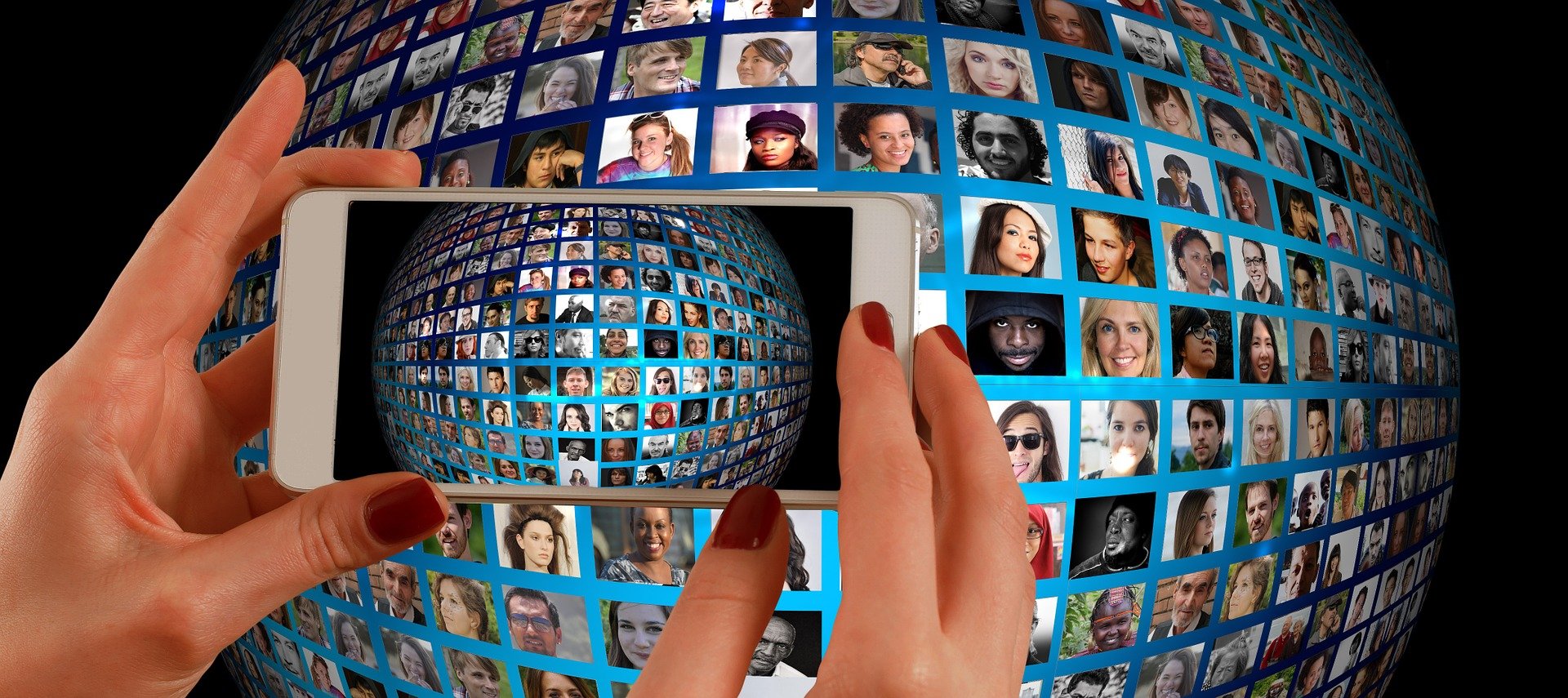 Kdaj se počutite vključene, kdaj izključene?
Kaj je to skupnost?
Ali smo mi danes prisotni skupnost?
Katerim skupnostim pripadate?
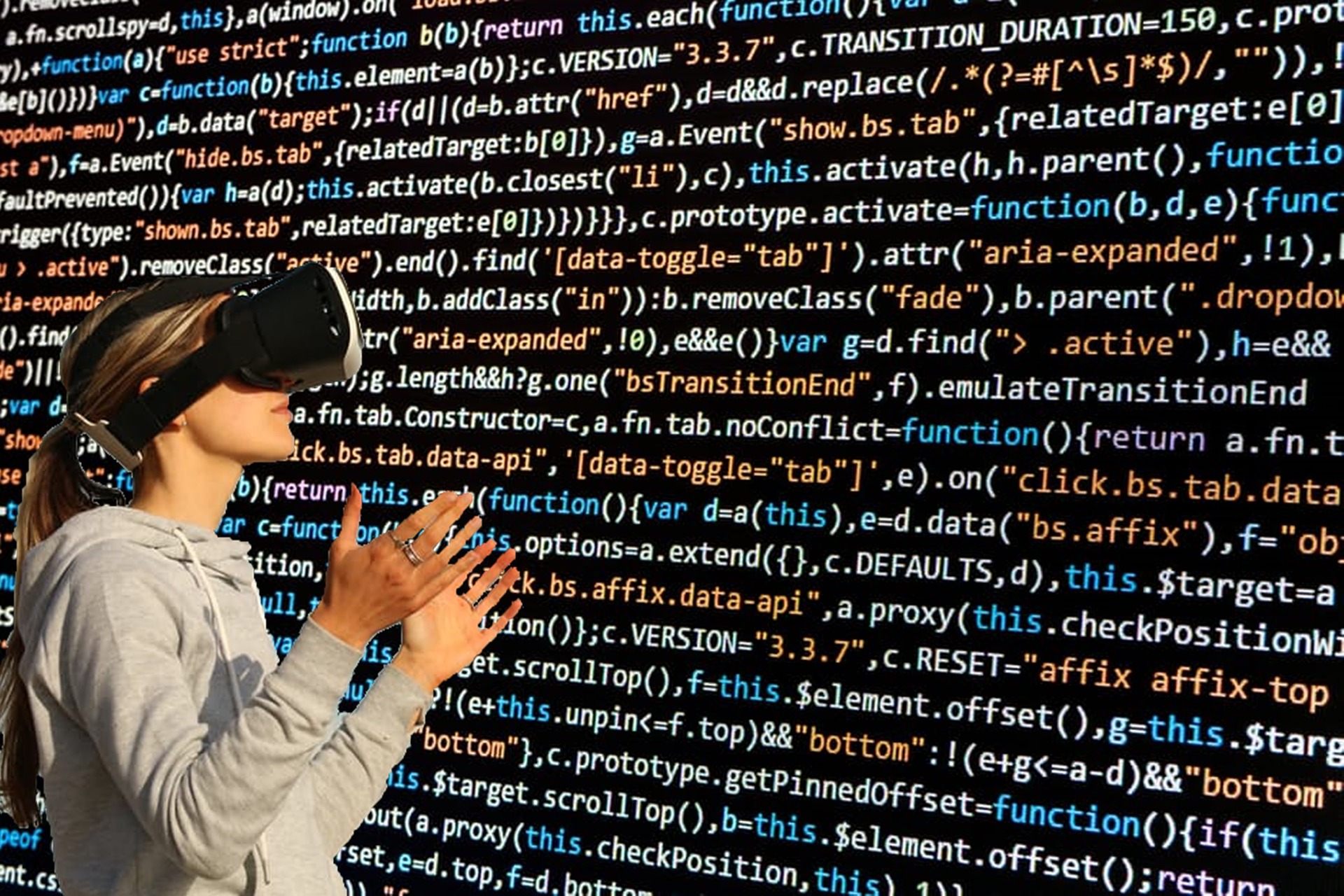 Kakšna je vloga tehnologije?
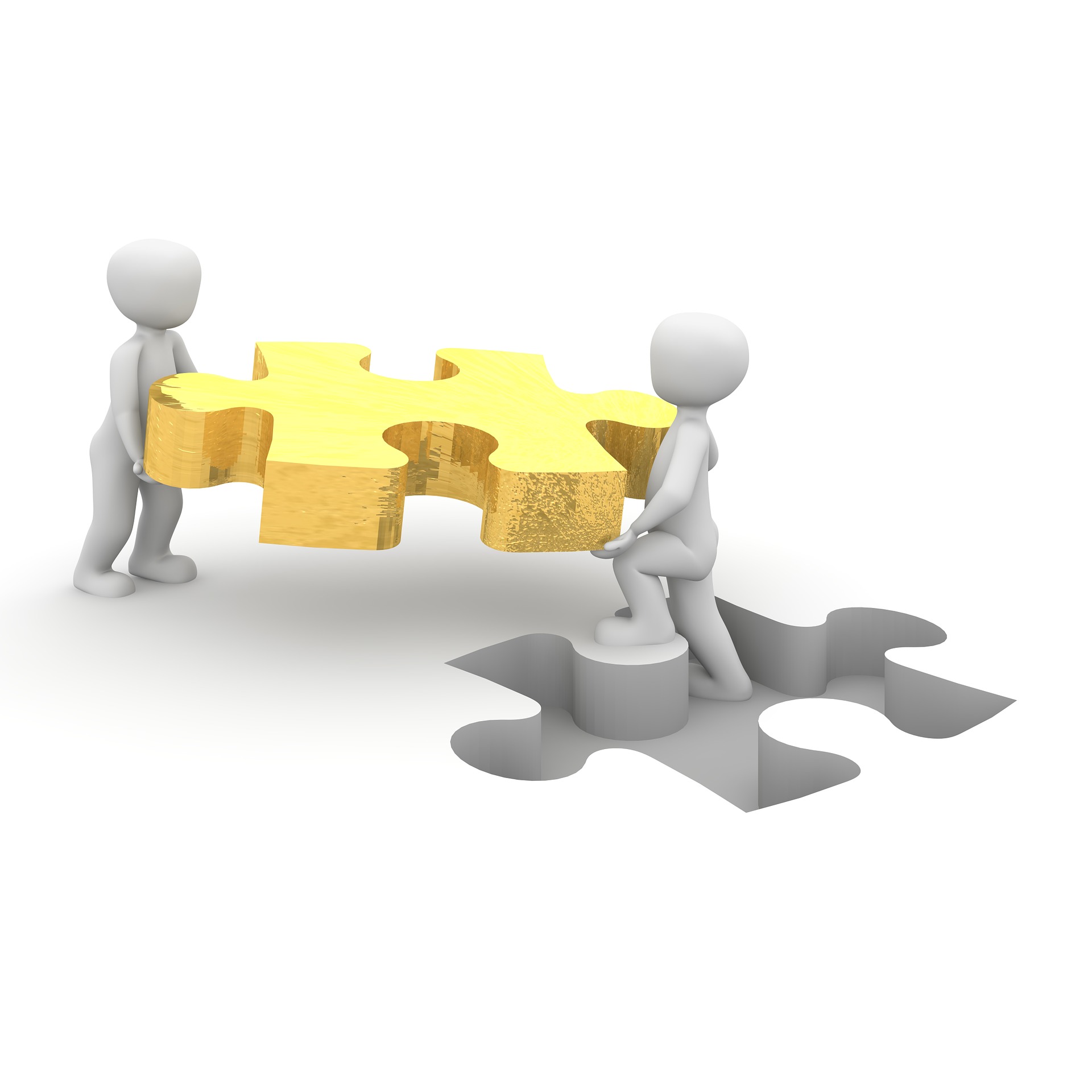 Robert Redfield (1960 [1949]: 4). Štiri ključne značilnosti skupnosti:
1. majhnost družbene ravni
2. homogenost aktivnosti in stanja duha članov
3. zavedanje drugačnosti
4. samo-zadostnost v smislu širšega razpona potreb skozi čas
 
Težko najti pravo definicijo – razen, da zadeva ljudi
Zato govorimo o različnih skupnostih: lokalna ipd.
Tradicionalni antropološki pogledi:

skupni interesi med ljudmi
skupna ekologija ali lokalnost
skupen družben sistem ali struktura

Frankenburg (1966)
Minar and Greer (1969)
Warner (1941)
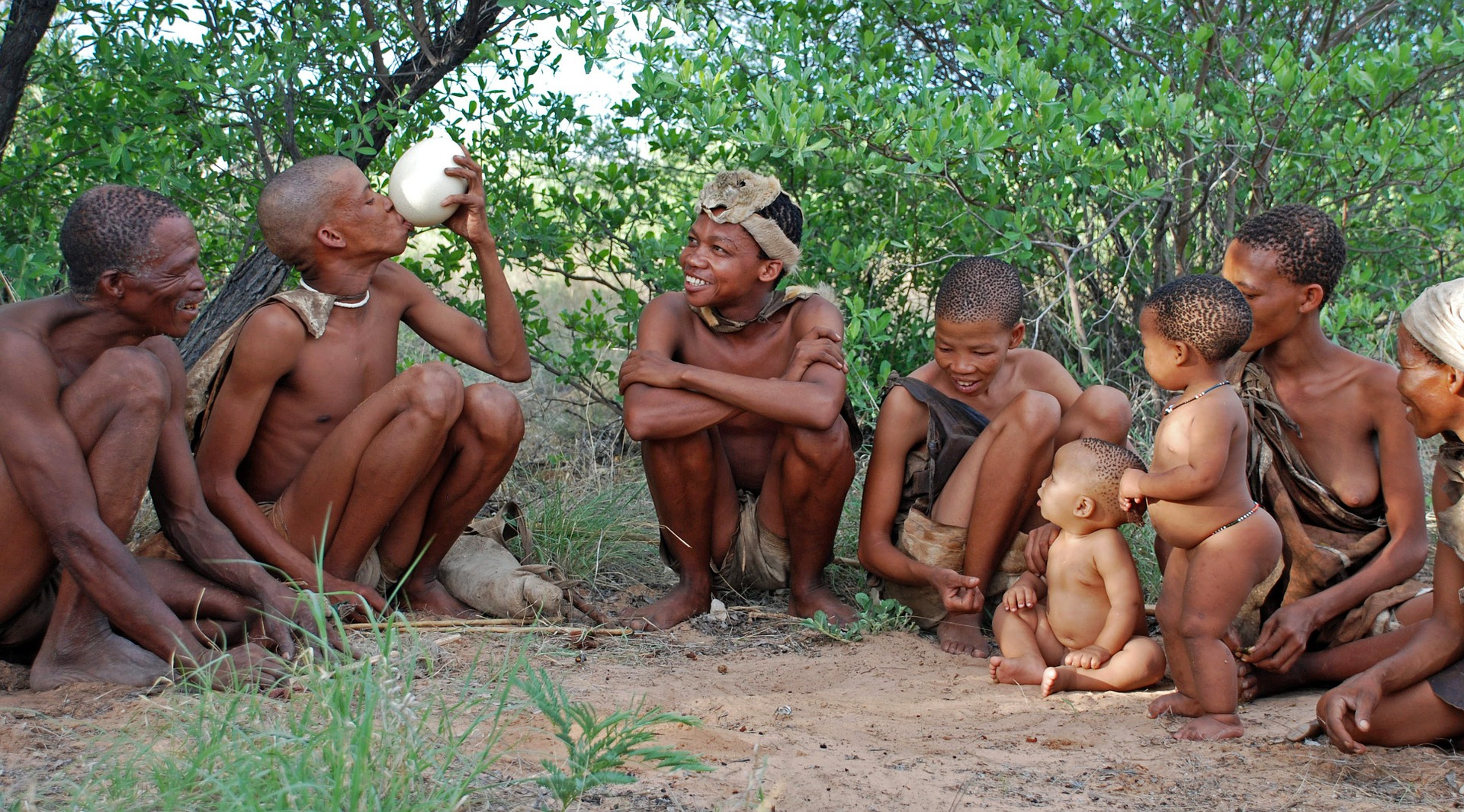 Evolucijski pristop

Ferdinand Tonnies: Skupnost (Gemeinschaft) vs. družba (Gesellschaft)
Skupnost v odnosu do: 
Teritorija?
Organizacije?
Države?
Globalizacije?
Georg Simmel: 
Velikost skupnosti: od diade k triadi in k večji skupini)
Émile Durkheim: 
Heterogenost: mehanska ali organska solidarnost)
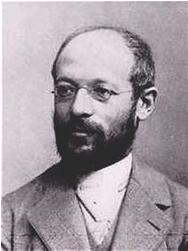 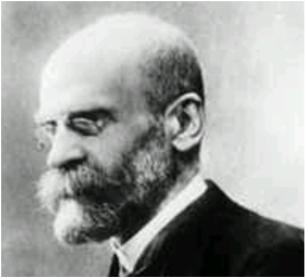 Simbolni preobrat

funkcionalizem in strukturalizem sta se umaknila pogledom, da je kulturna realnost stvar konteksta in intepretacije – spremenil se je tudi pogled naskupnost
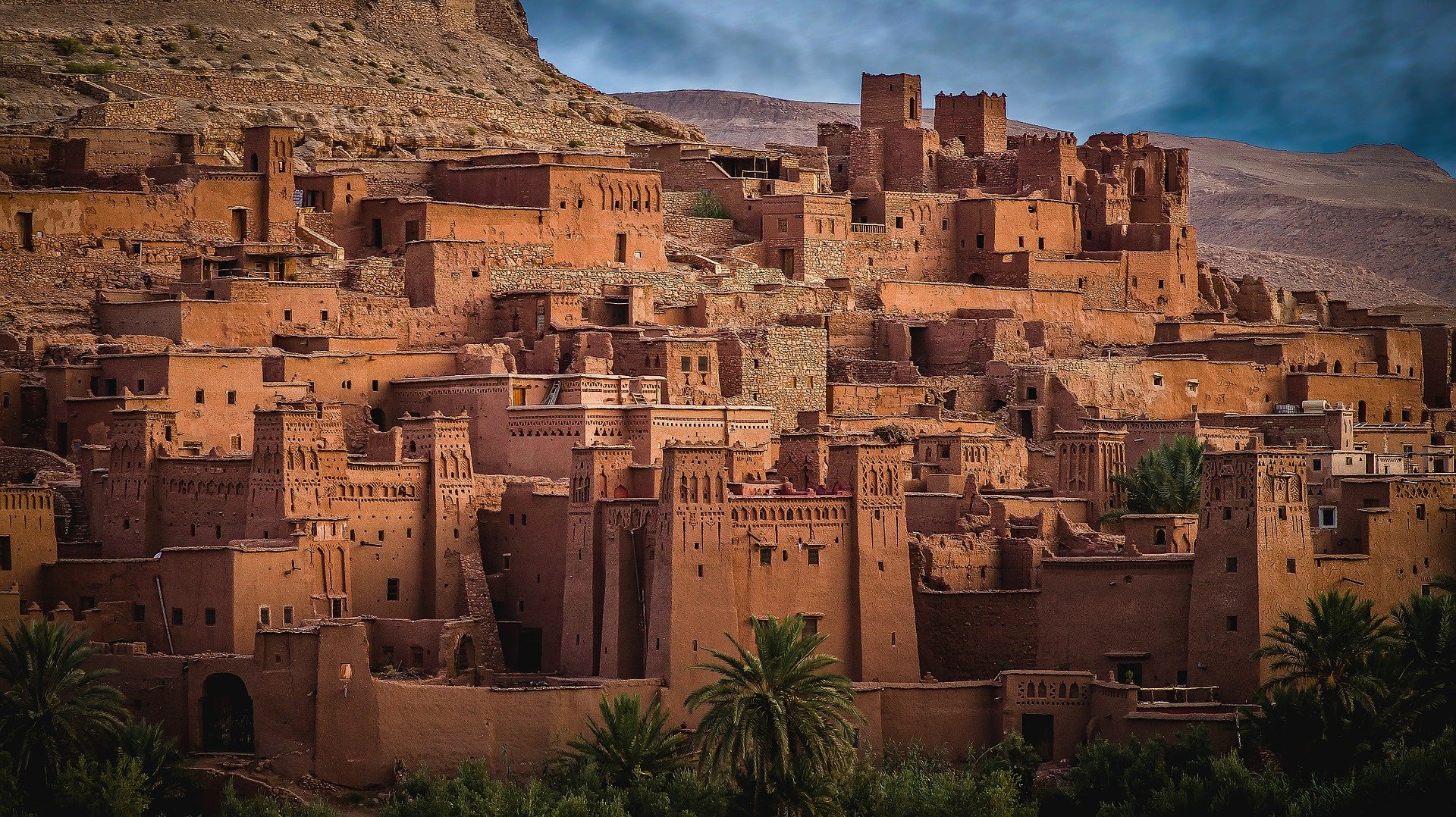 Poudarek na tem, kako skupnost pridobi kulturni pomen in kako so ti pomeni povezani z drugimi.

Barth 1969
Cohen 1985
Prerez značilnosti:
Strukturne in kulturne:
Kot preplet komunikacij in interakcij med ljudmi – obstajajo skozi objektivnost “resničnih” interakcij (kot del družbene strukture)
Kot predstava o skupni pripadnosti in viru skupne identitete – obstajajo skozi (inter)subjektivno predstavo ljudi o skupnih lastnostih in skupni pripadnosti (kot del kulture)

Globina
Globoke (thick): trdne, tesne, trajne, močne vezi
Plitve (thin): šibke, ohlapne, minljive, šibke vezi
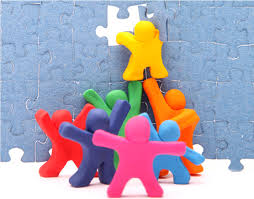 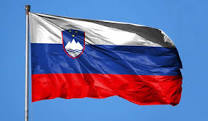 Sodobni pogledi

Skupnost ločena od fizičnega prostora
Zamišljena skupnost (Benedict Anderson, 1983)
Virtualna skupnost (Howard Rheingold, 1993)
Amit & Rapport 
Delanty
Appadurai
Melvin Webber 1963 – community without propinquity
Barry Wellman 1979 – non-local community
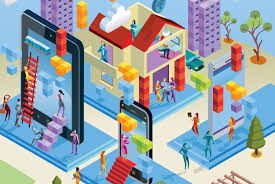 Delo po skupinah (15 min)
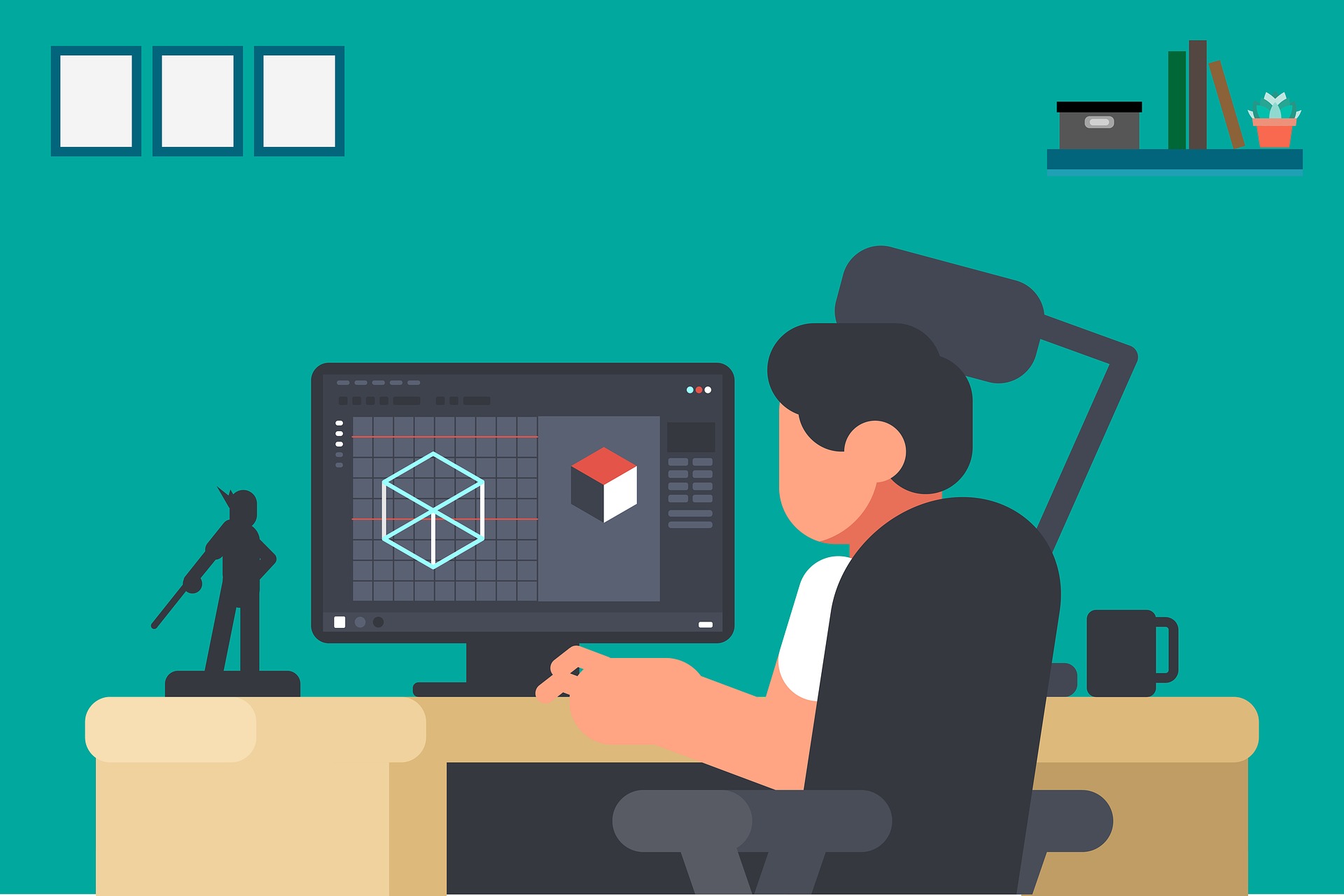 Kaj je to virtualna skupnost? Ali se razlikuje od (ne)virtualne? V čem ja oz. ne?
Kakšna je vloga in namen virtualnih skupnosti?
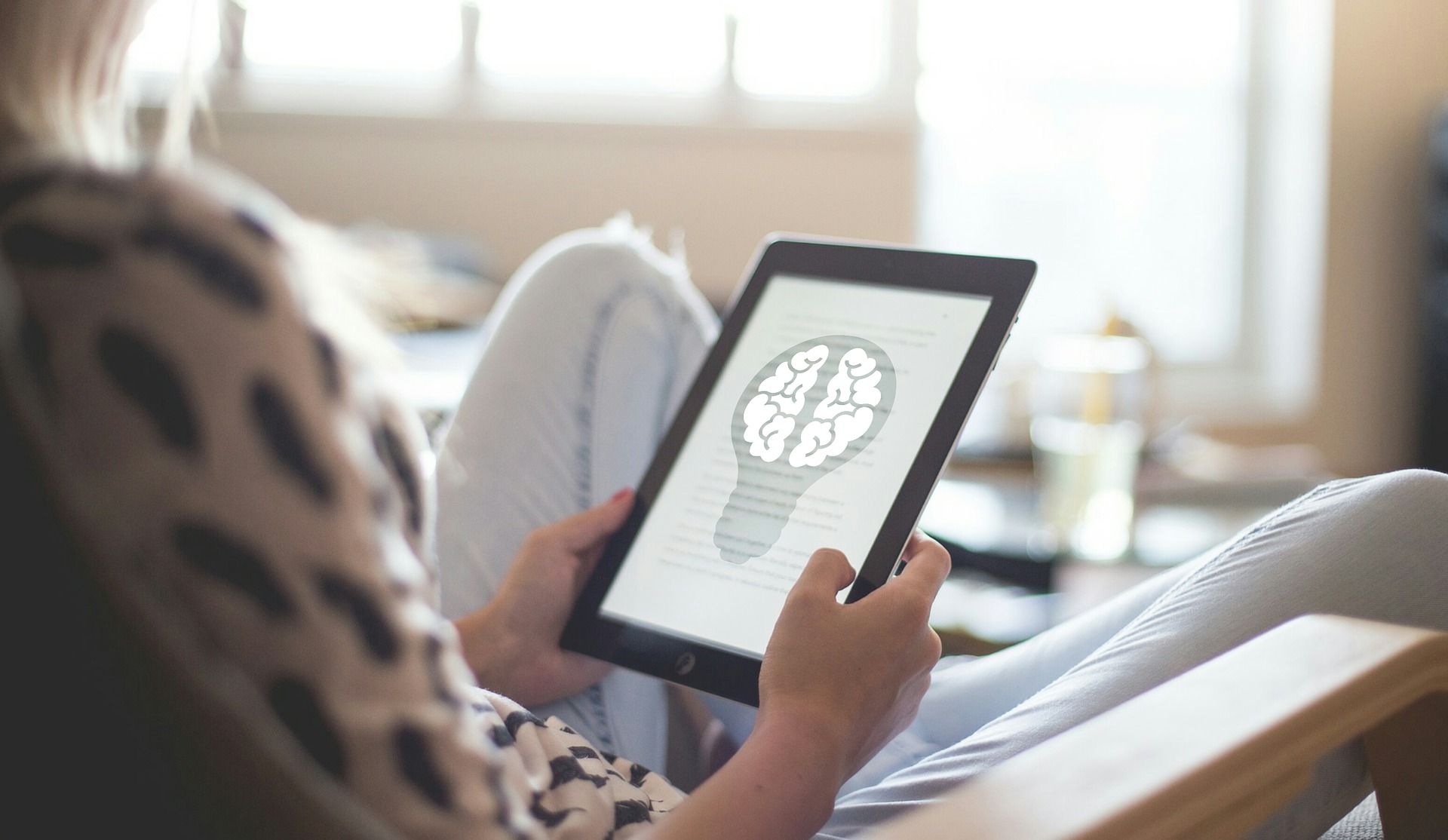 Ali ste del kakšne virtualne skupnosti?
Se vam zdijo stiki primerljivi v virtualni in virtualni skupnosti?
Ali tehnologija povezuje ali razdružuje? Zakaj?
Virtualno in “realno”
Zunanji svet v virtualni realnosti
Fizična infrastruktura interneta
Programska oprema interneta
Umeščenost uporabnika v družbeno-kulturno in fizično okolje
Virtualnost v “realnem” svetu
Virtualna narava zamišljenih skupnosti 
Virtualna narava družbe?
Narava fizične realnosti
Internet in virtualne skupnosti
Globalni mediji in globalna vas (Marshall McLuhan)
Končna fuzija prek globalizacije: človeštvo povezano v skupnost?
Howard Reingold: Virtual Community: Homesteading on the Electronic Frontier (1993)
Kot resnična, globoka skupnost, svet zase, alternativa dosedanjim skupnostim – v dobi, ko je “prebivalcev” interneta še zelo malo
Manuel Castells: The Information Age (1996), The Internet Galaxy (2001)
Razlikovanje med dvema zelo različnima populacijama Interneta: redki prebivalci “domačij” in večina v ohlapnih interakcijah
Ne povsem nova skupost, ampak bolj ohranjanje povezanosti v dobi dramatično povečane mobilnosti
Potencial za (plitve) vezi med zelo raznolikimi ljudmi: dodatna sila povezovanja in grajenja heterogenih skupnosti
Craig Calhoun: virtualno povezovanje med podobnimi, splošna fragmentacija
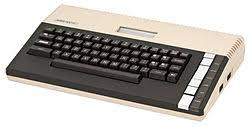 Nadaljnji premiki: mobilni internet, inteligentni procesi, in spletna socialna omrežja
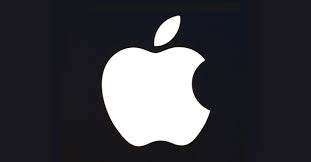 Pametni telefon (širša uporaba od 2007): Povezanost in ločenost postaneta dokončno neodvisna od fizičnega prostora
Spletna socialna omrežja: novi načini medsebojnega povezovanja in vplivanja
Učeči se algoritmi
Mark Carrigan: kako se znajdemo v digitalizirani zgodovini: med kuratorji in algoritmi
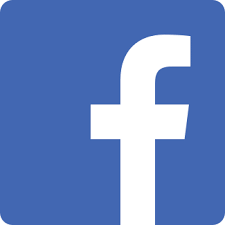 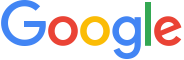 Slikovno/fotografsko gradivo na ppt, kjer ni posebej navedeno: Pixabay